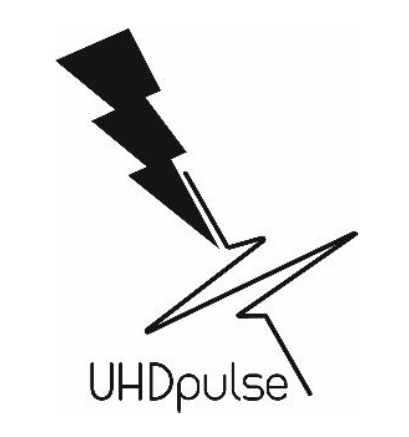 EMPIR project UHDpulseWP1 overview: SI-traceable primary standards for absorbed dose measurements
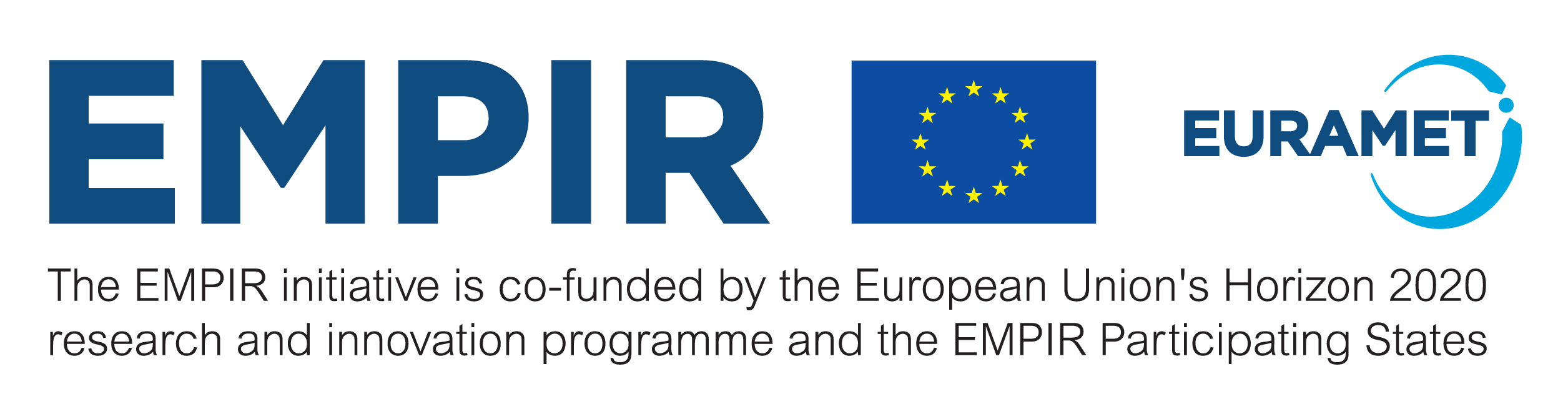 Anna Subiel
UHDpulse 2nd Stakeholder Meeting, 26-27 January 2023
Requirement for accuracy in dosimetry
The ICRU Rep.24 (1976) states:

An uncertainty of 5% (k=1) is tolerable in the delivery
 of absorbed dose to the target volume

This is an OVERALL UNCERTAINTY 
(incl. dose delivery, dose calculations, patient positioning etc.)


Dose measurement at the reference conditions
 should to be less than 1% (k=1)!
Description of WP1
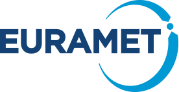 Aim of WP1:

To establish a primary standard for the absorbed dose measurements due to UHPDR electron and proton beams and commence developments of graphite calorimeters for absolute dosimetry for ultra-short, UHPR charged particle beams generated with a laser-driven accelerators

UHDR electron beams
UHDR proton beams
Very high energy electron (VHEE) beams with UHDR
Laser-driven charged particles
Alexandra Bourgouin
Anna Subiel
Sean McCallum
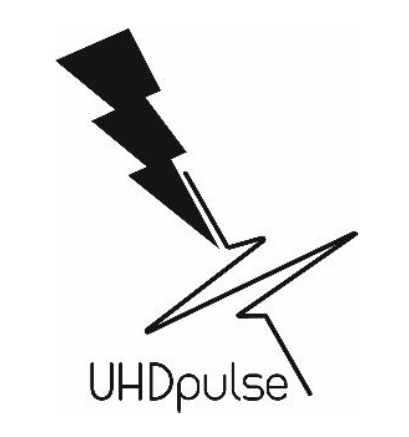 3
Description of WP1
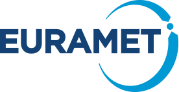 TASKS

Task 1.1:Development, optimisation and commissioning of reference radiation fields for electron beams with ultra-high dose per pulse

Task 1.2: Develop and test primary standards for absorbed dose in electron and proton beams with ultra-high dose per pulse or ultra-short pulse duration

Task 1.3: Development and optimisation of prototype calorimeters for absorbed dose measurement of ultra-short pulses of laser-driven proton and electron beams
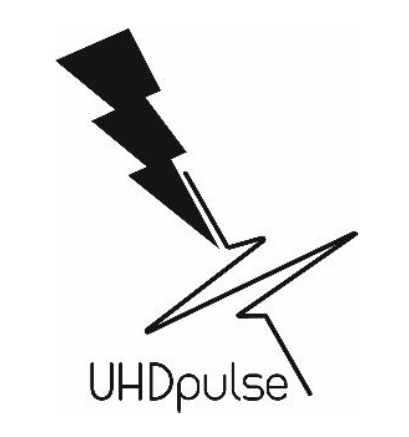 4
WP1 – task 1.1
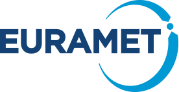 Development, optimisation and commissioning of reference radiation fields for electron beams with ultra-high dose per pulse
AIM
to provide well characterised reference radiation fields for testing and traceable calibrations of dosimeters used for FLASH radiotherapy 
modification and optimisation of accelerators available at PSDLs to achieve reference electron beams with UHDPP
commissioning of reference beams with UHPDR

Partners:
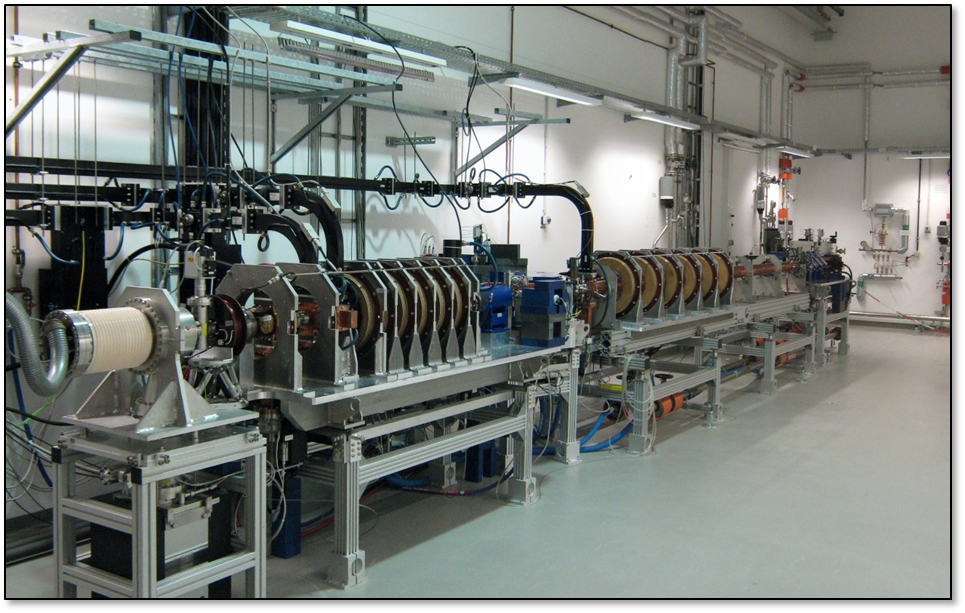 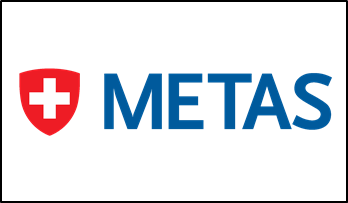 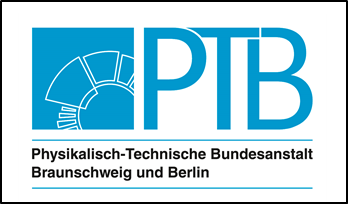 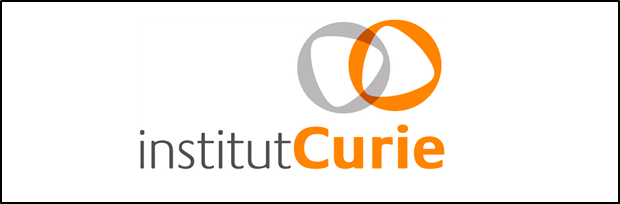 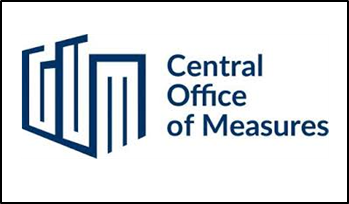 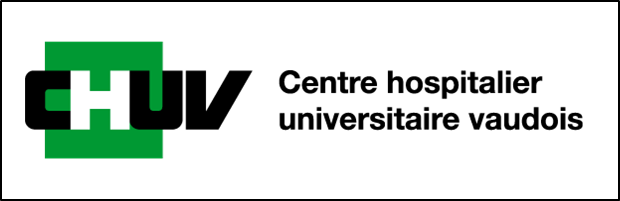 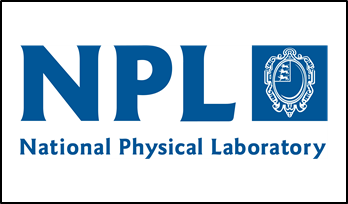 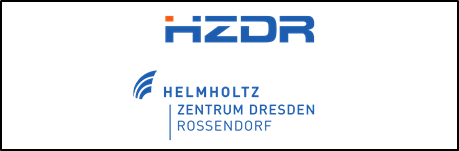 Fig. 1: PTB’s research accelerator
5
WP1 – task 1.1
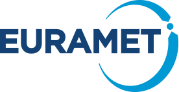 Development, optimisation and commissioning of reference radiation fields for electron beams with ultra-high dose per pulse
Highlights:
Review of beam parameters in FLASH RT  Sophie Heinrich (s/s on the SharePoint)
PTB and METAS optizmized electron accelerators to establish the reference fields for e-FLASH RT
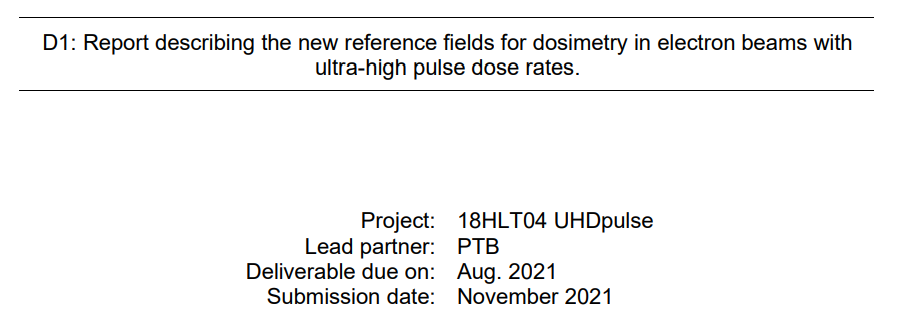 6
available at http://uhdpulse-empir.eu/
WP1 – task 1.2
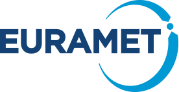 Develop and test primary standards for absorbed dose in electron and proton beams with ultra-high dose per pulse or ultra-short pulse duration
AIM
to develop and test techniques as primary dosimetry standards in UHDR electron and proton beams.
Fricke dosimetry for electron beams with UHDR
Water calorimetry for electron beams with UHDR 
Graphite calorimetry for electron beams with UHDR
Graphite calorimetry for UHDR protons and VHEEs 

Supporting Partners:
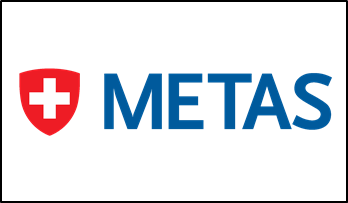 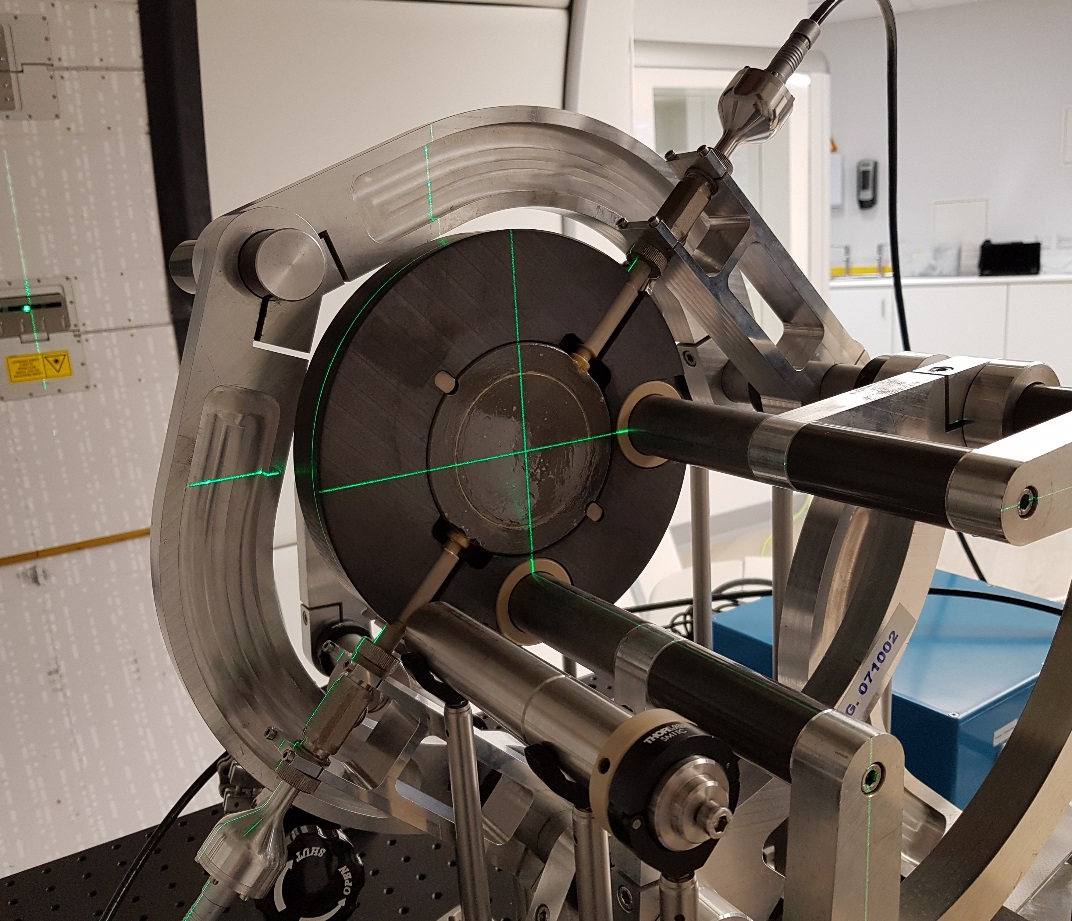 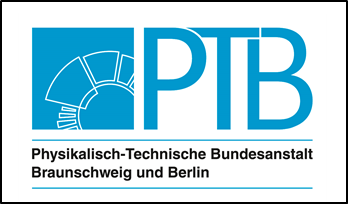 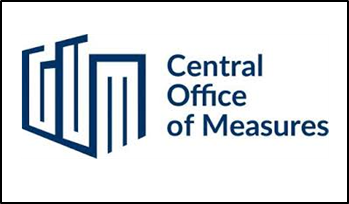 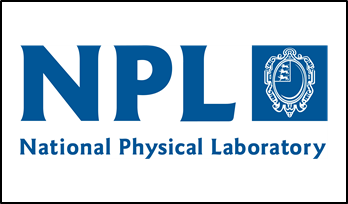 Fig. 2: NPL’s portable graphite calorimeter
7
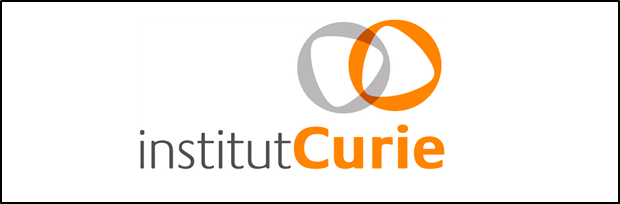 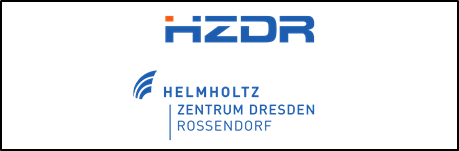 WP1 – task 1.2
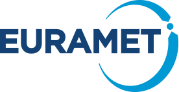 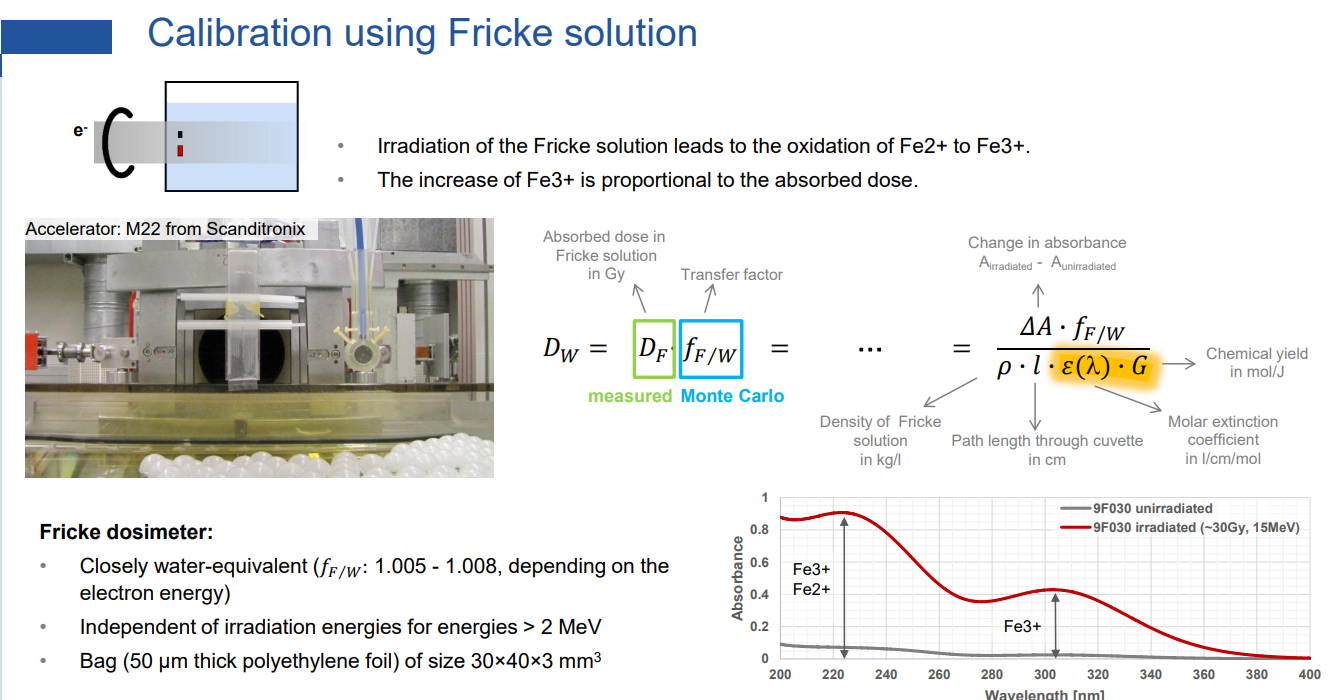 Highlights
Fricke dosimetry for electron beams with UHDR
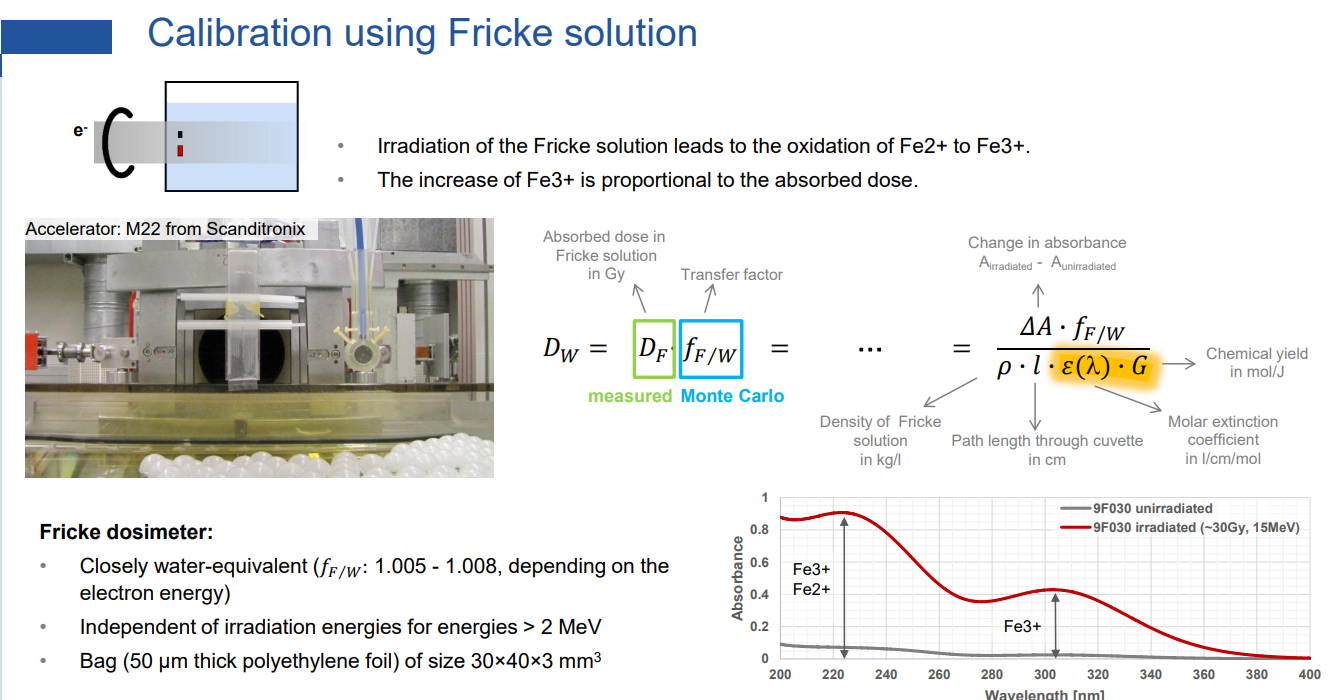 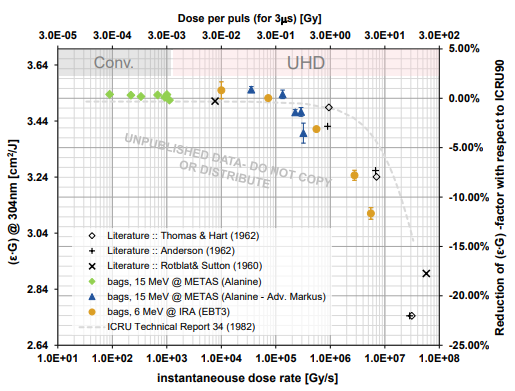 At ~> 1Gy/pulse (of 3us) radical-radical reactions start to reduce the value of radiation yield G.
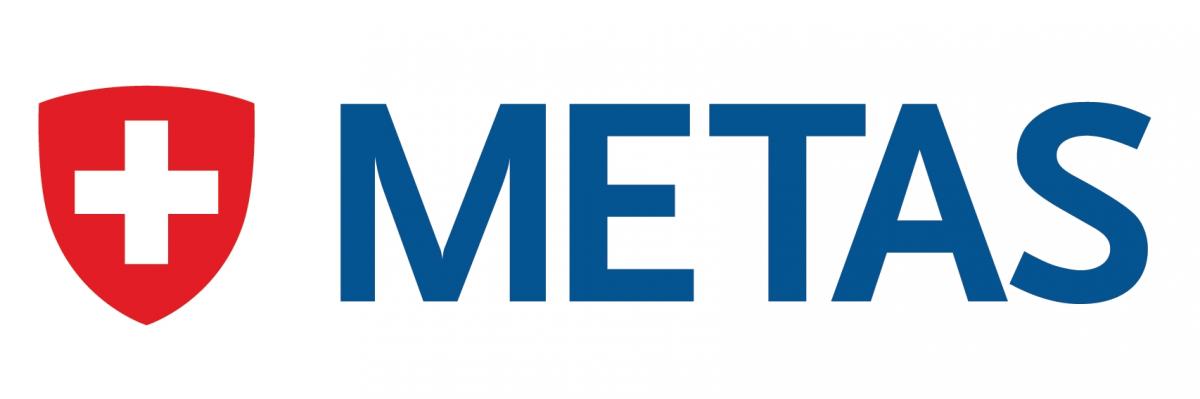 8
NOTE: ICRU Rep.34 Fricke solution without NaCl
Courtesy of F. Frei and P. Peier
NOTE: ICRU Rep.34 Fricke solution without NaCl
WP1 – task 1.2
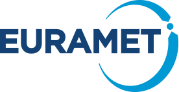 Highlights 
Water calorimetry for electron beams with UHDR
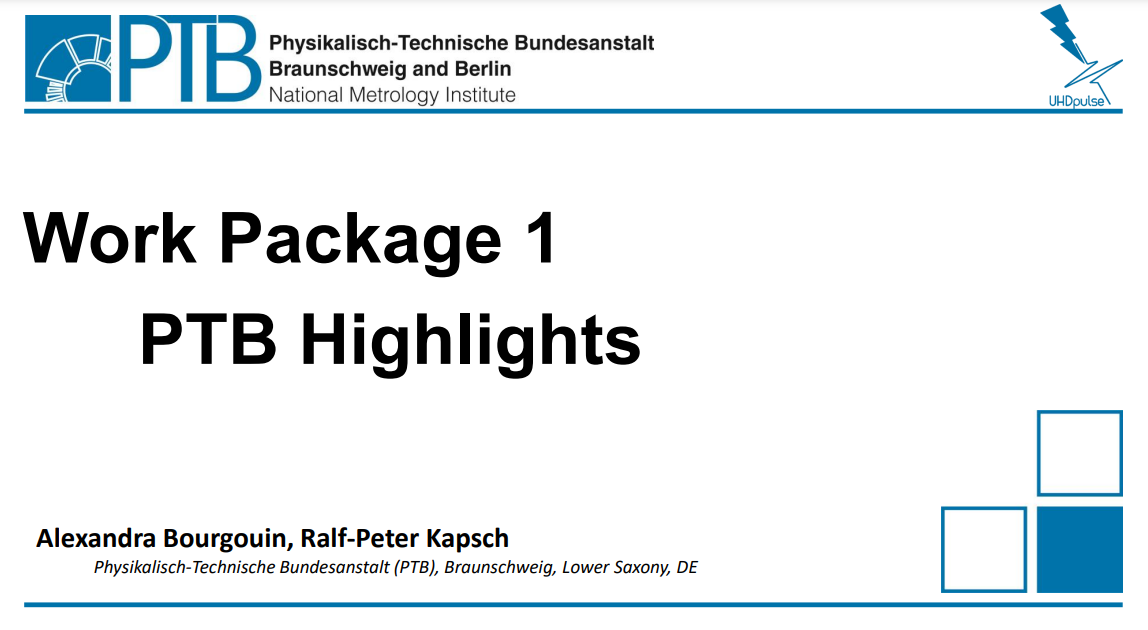 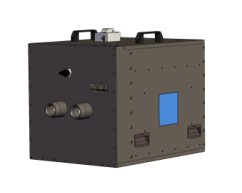 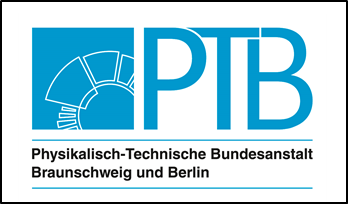 9
WP1 – task 1.2
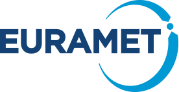 Highlights 
Water calorimetry for electron beams with UHDR
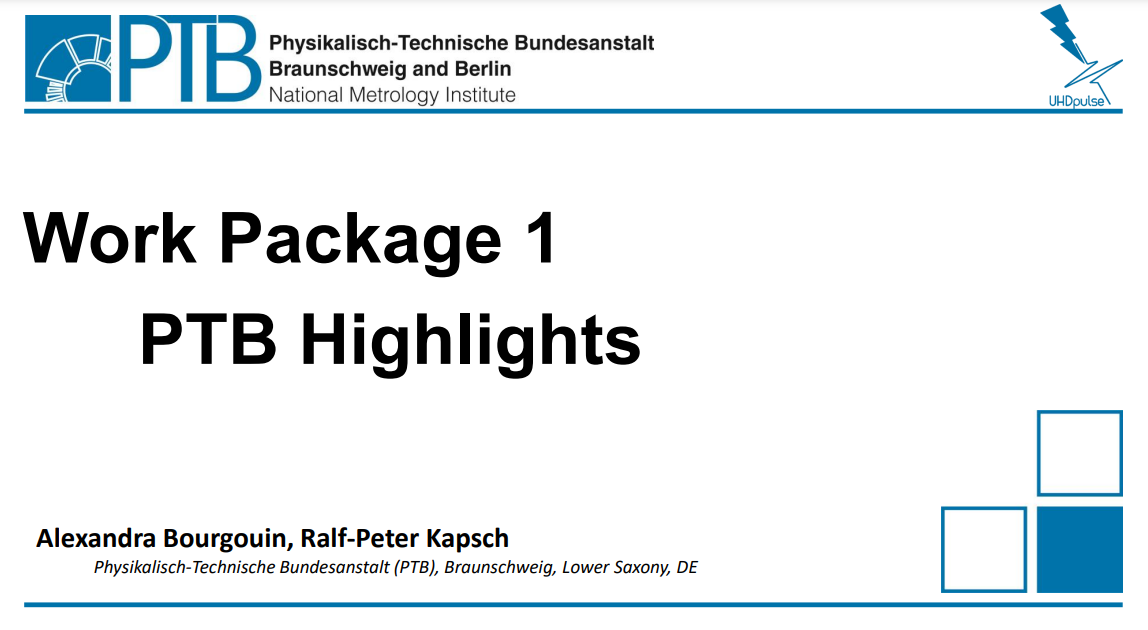 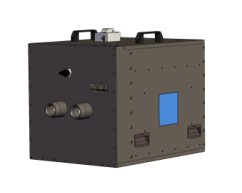 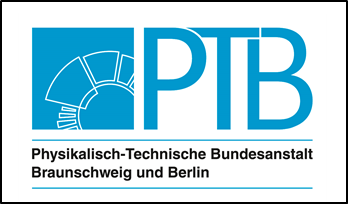 10
Portable graphite calorimetry in UHDR electron beams
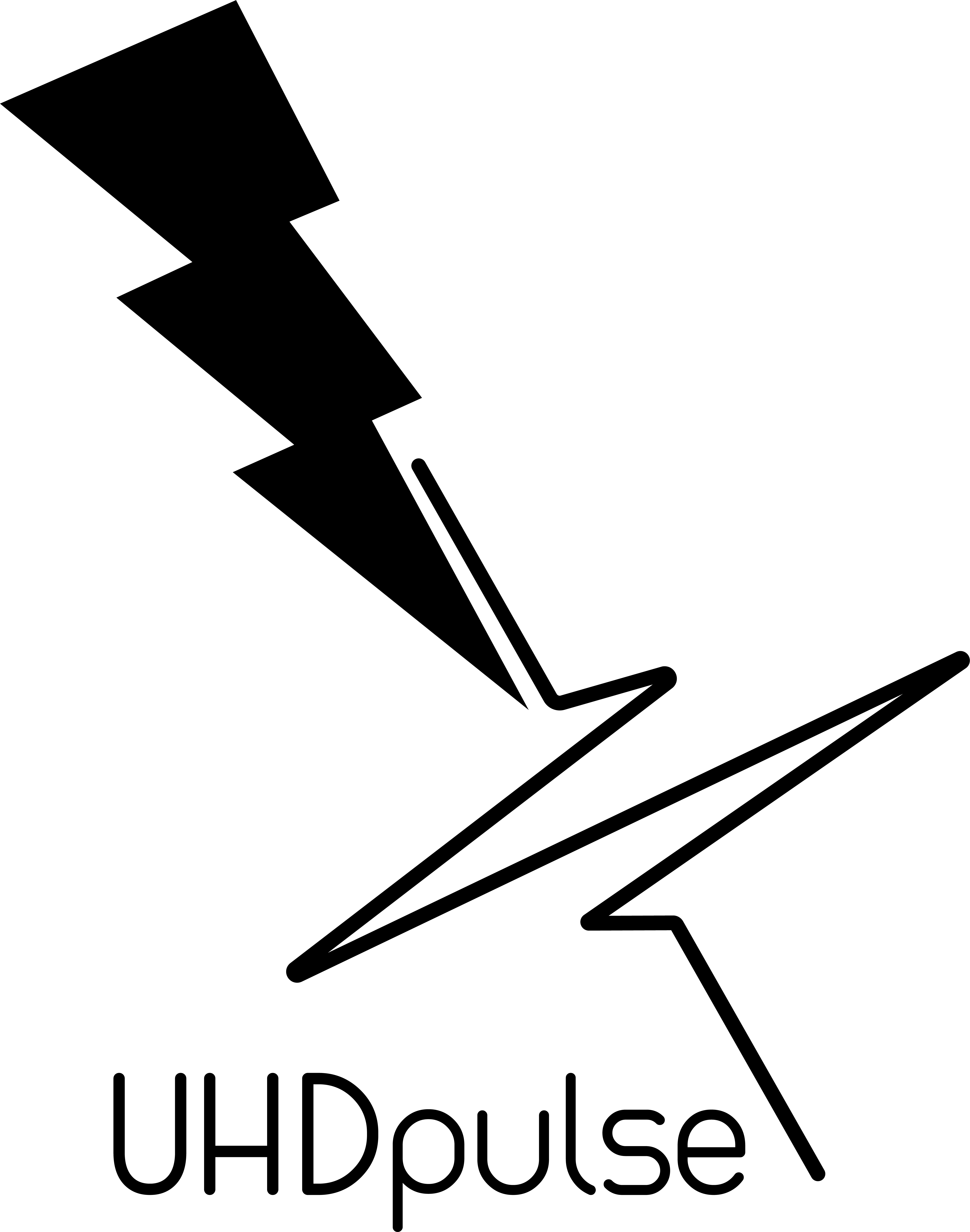 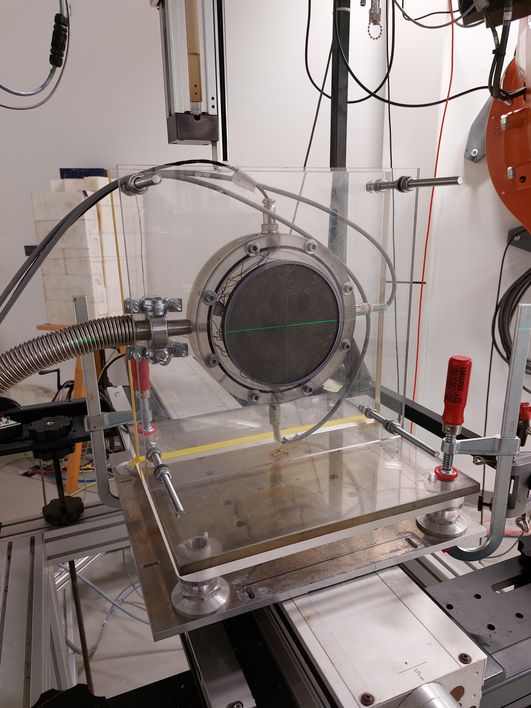 GUM portable graphite calorimeter during measurements using a UHPDR 20 MeV electron beam provided by research linear accelerator (linac) at Metrological Electron Accelerator Facility (MELAF) in Germany National Metrology Institute, PTB Braunschweig.
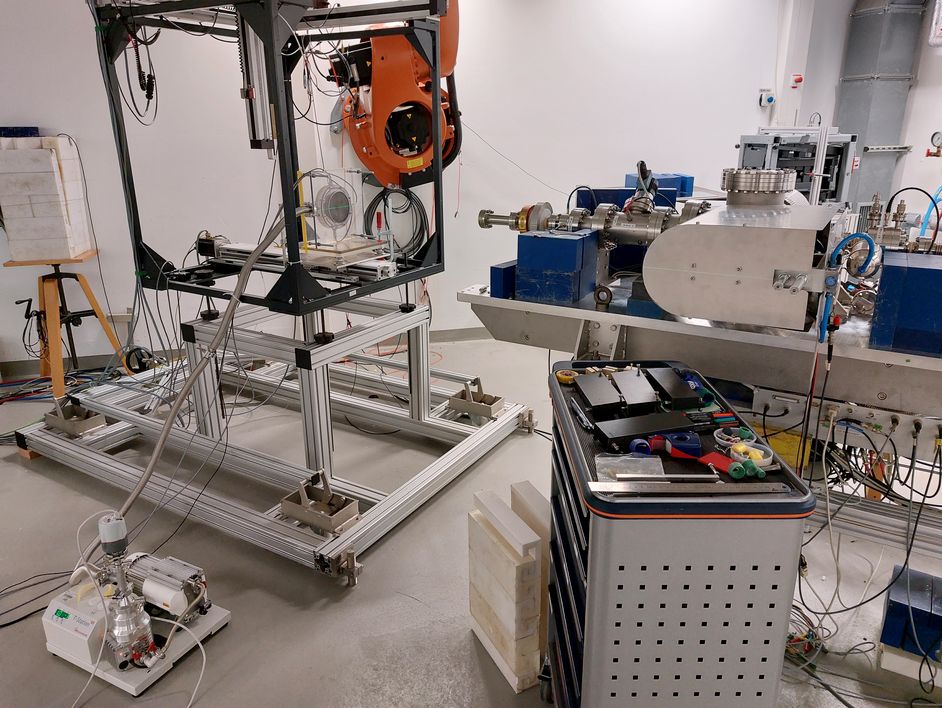 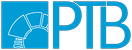 graphite calorimeter
turbomolecular pump
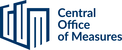 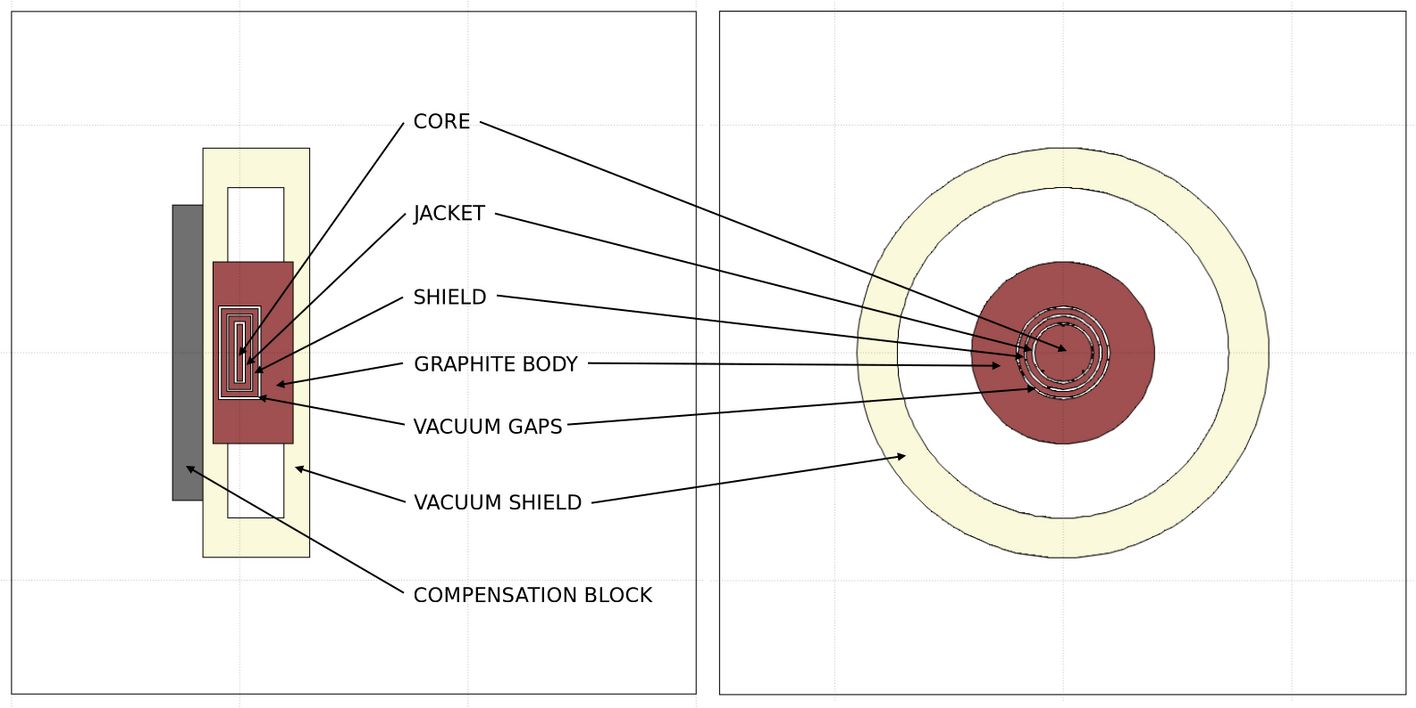 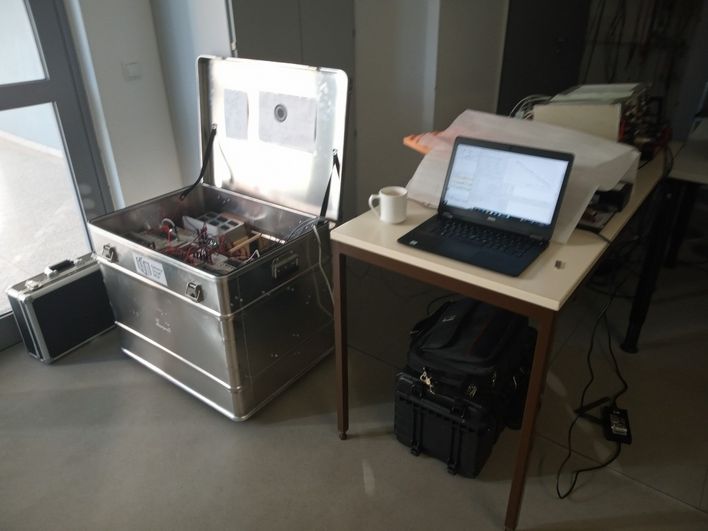 measuring system: 3 channels 
Wheatstone DC bridge, 
electrical calibrator,
PC computer
Portable graphite calorimetry in UHDR electron beams
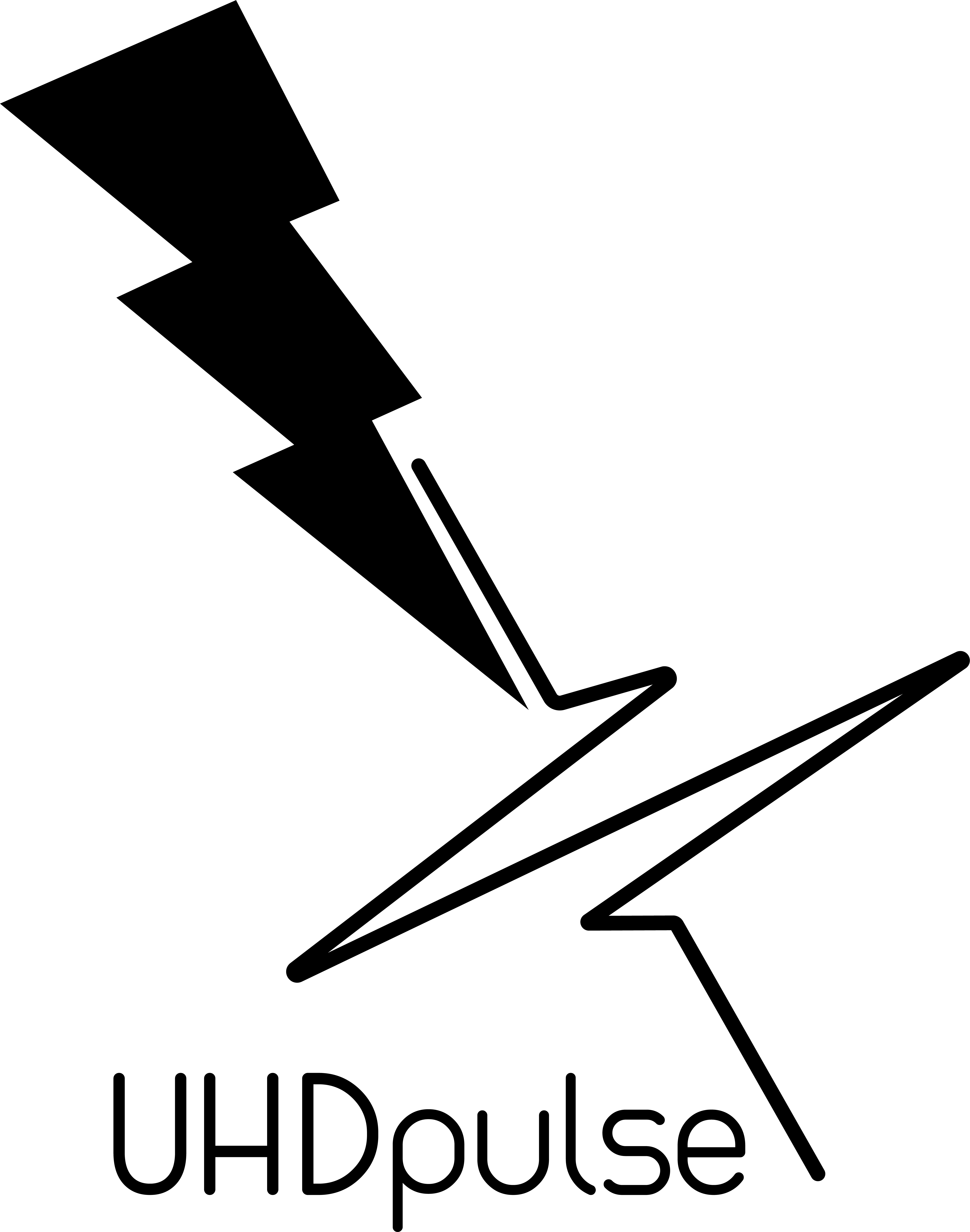 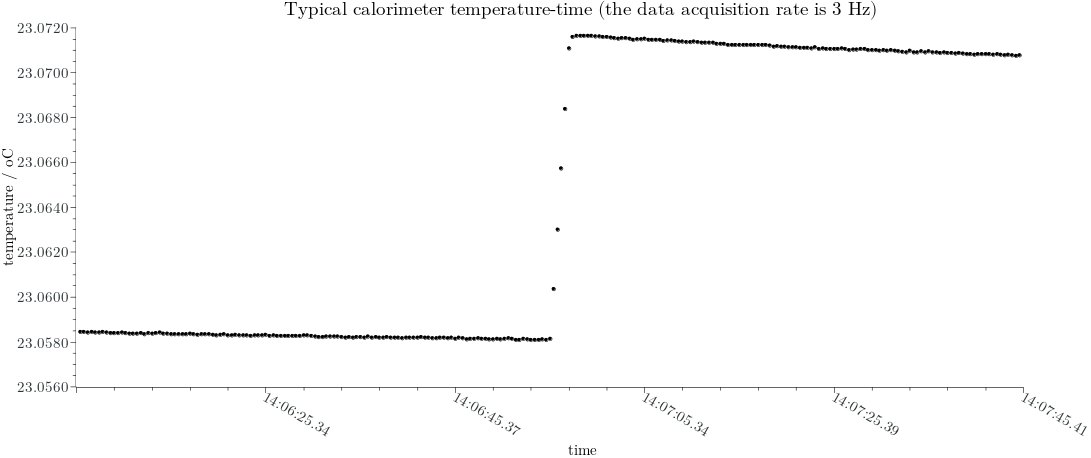 beam OFF
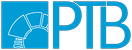 ΔT
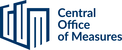 beam ON
cg – specific heat capacity of graphite,
ΔT – radiation-induced temperature rise,
(Dw/Dg)MC – calculated ratio of absorbed dose to water and to the graphite core using Monte Carlo simulation,
Πki – product of the correction factors to be applied to the standard.
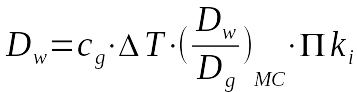 Portable graphite calorimetry in UHDR electron beams
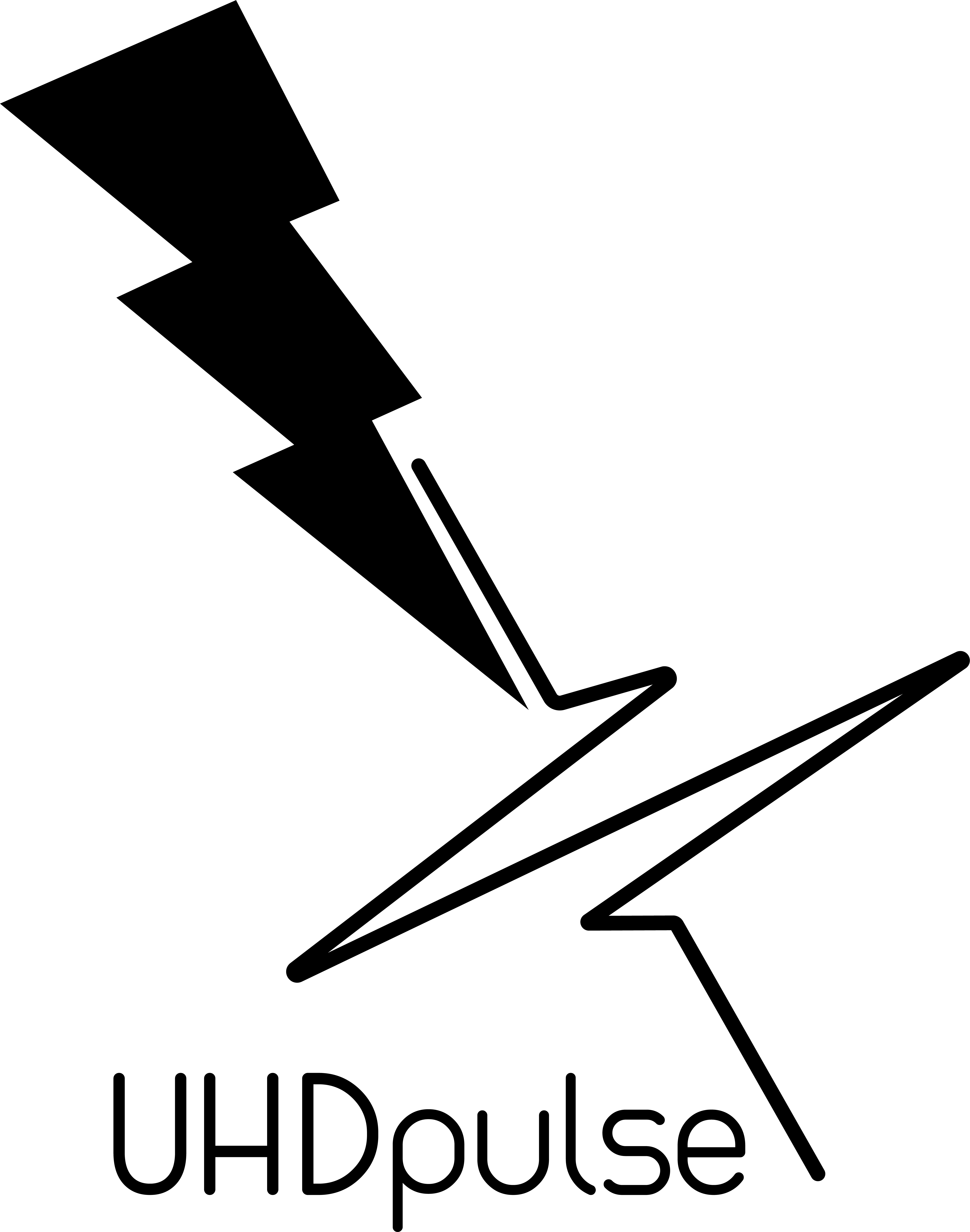 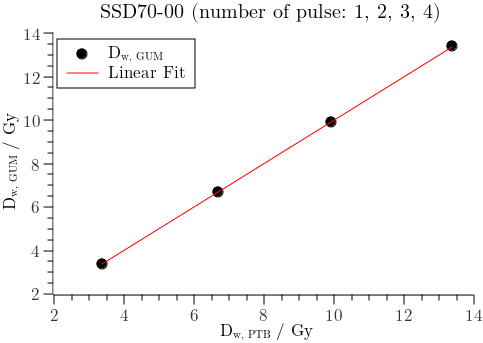 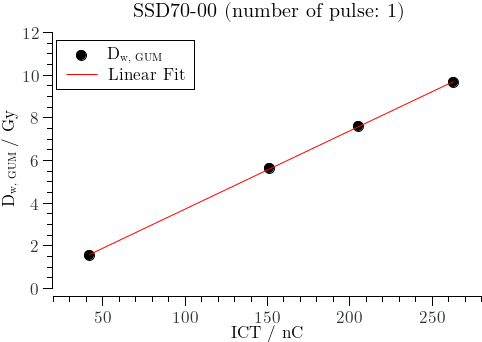 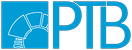 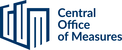 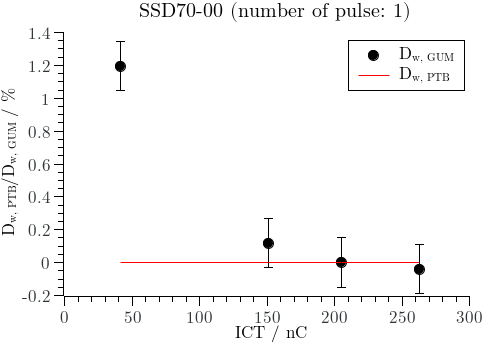 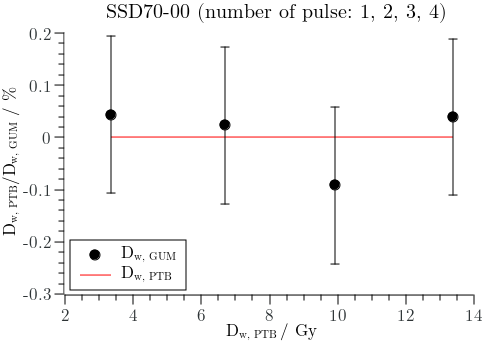 WP1 – task 1.2
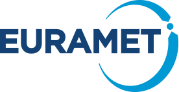 Highlights 
Graphite calorimetry for UHDR protons
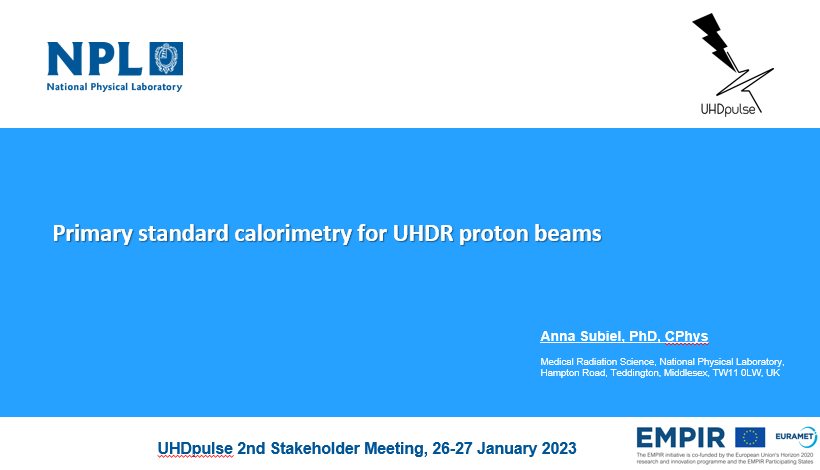 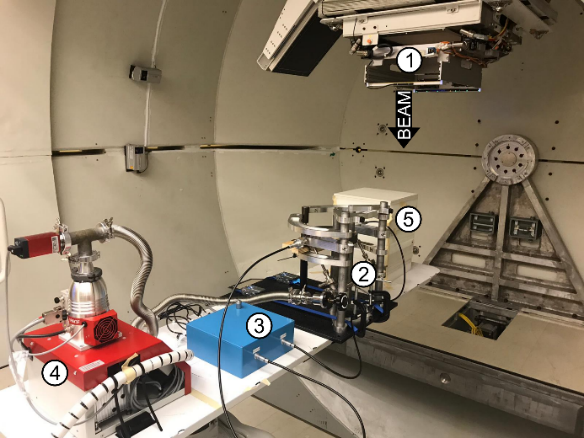 14
WP1 – task 1.3:
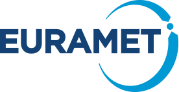 Development and optimisation of prototype calorimeters for absorbed dose measurement of ultra-short pulses of laser-driven proton and e-beams
AIM
characterisation of beams parameters of the laser driven sources used for graphite calorimetry measurements 
to develop and evaluate absolute dosimetry methods via graphite calorimetry for ultra-short charged particle beams generated with laser-driven accelerators 

Partners:
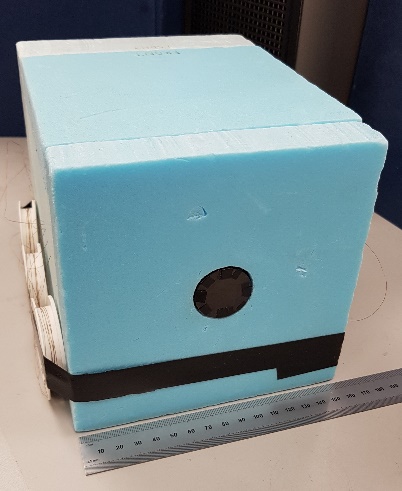 Fig. 3: NPL’s  small portable graphite calorimeter
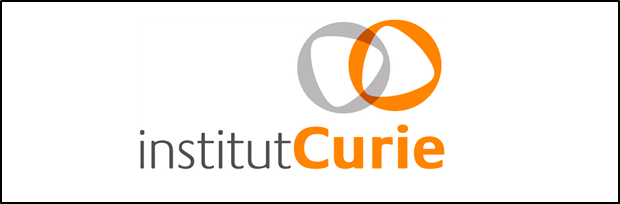 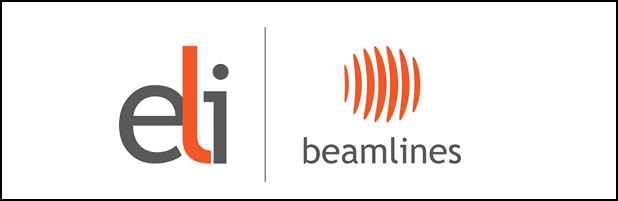 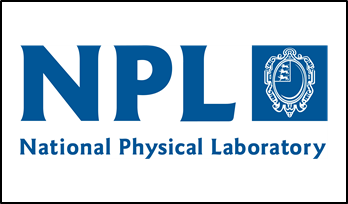 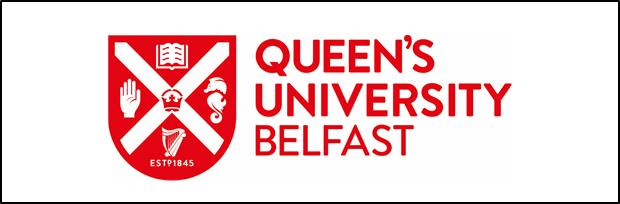 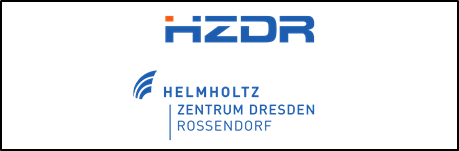 15
WP1 – task 1.3:
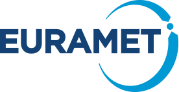 Highlight
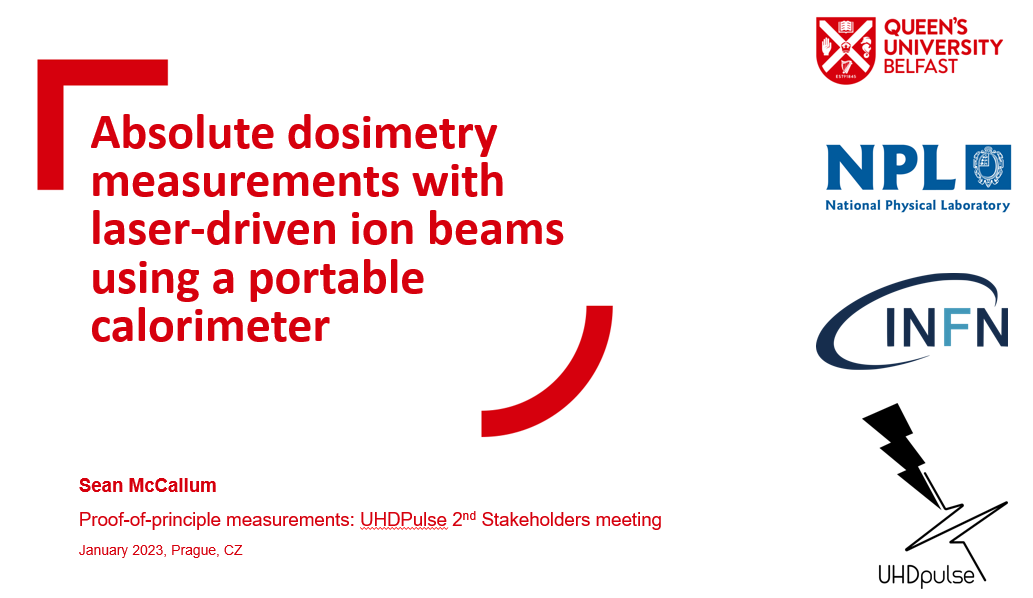 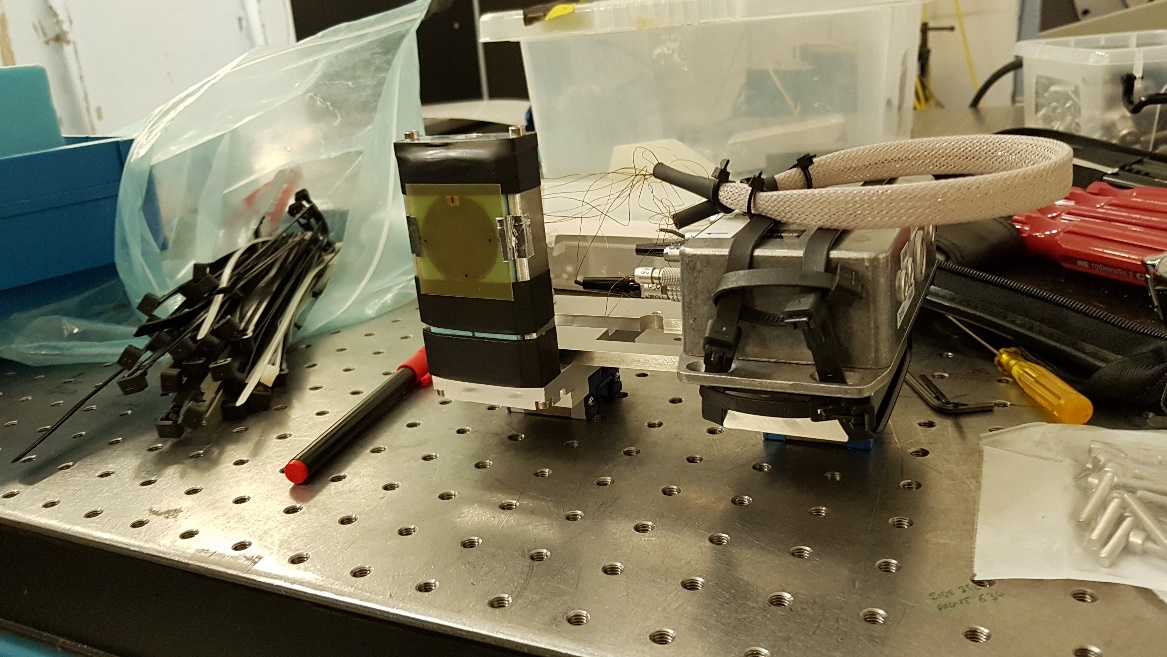 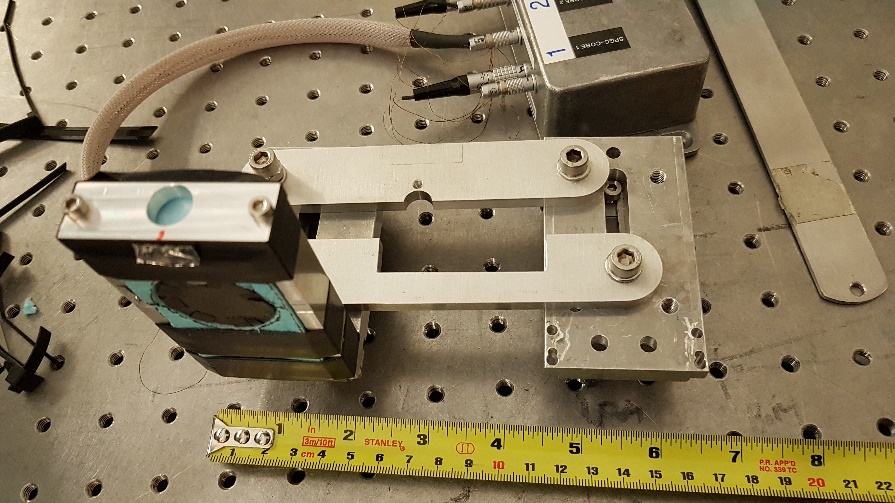 16
Agenda for WP1
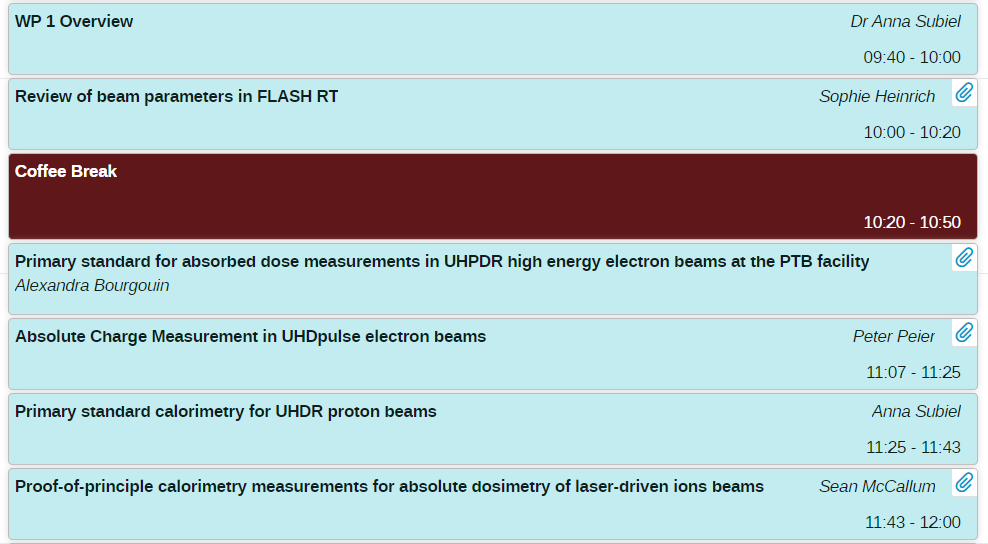 17